Innovaciones en materia de difusión de resultados para la Balanza Comercial de Mercancías de México, utilizando el esquema de datos abiertos
Contexto
El INEGI, en su papel de coordinador del Sistema Nacional de Información Estadística y Geográfica (SNIEG) y con base a las mejores prácticas nacionales e internacionales, regula mediante la expedición de disposiciones de carácter general, la captación, procesamiento y publicación de la información (LSNIEG. Art. 58)
Contexto
El INEGI estableció las disposiciones para que los Conjuntos de Datos generados y administrados por las Unidades del Estado, se pongan a disposición del público como Datos Abiertos, con el propósito de facilitar su acceso, uso, consulta, reutilización y redistribución para cualquier fin
Marco normativo
Sistema de Información Estadística y Geográfica
(SNIEG)
Diario Oficial de la Federación
Norma Técnica para el acceso y publicación de Datos Abiertos de la Información Estadística y Geográfica de Interés Nacional
(4 de Diciembre de 2014)
Manual de Implementación para el acceso y publicación de Datos Abiertos de la Información Estadística y Geográfica de Interés Nacional
Datos Abiertos
Datos digitales de carácter público que son accesibles en línea y pueden ser utilizables, reutilizables y redistribuidos por cualquier interesado, sin la necesidad de contar con un permiso específico
Atributos de Datos Abiertos
No discrimina -torios
Públicos
Gratuitos
Formatos abiertos
De libre 
uso
Legibles 
por máquinas
Primarios
Integrales
Permanentes
Oportunos
Públicación de Datos Abiertos
Los Conjuntos de Datos estadísticos deberán publicarse como archivos estáticos tabulares con formato csv (Comma-Separated Value)

No deberán contener columnas, renglones o celdas con datos calculados a partir de los propios valores contenidos en él
Públicación de Datos Abiertos
Se deberán remover imágenes, celdas combinadas y cualquier otra decoración en los archivo


El campo numérico debe mantener un formato de tipo entero o flotante


Se debe mantener consistencia de los tipos de valores en campos, atributos y columnas
Elementos a Publicar
Conjunto de Datos
Metadatos
Diccionario de datos
Modelo entidad-relación
Catálogos
Datos Abiertos de la Balanza Comercial de Mercancías de México
http://www.inegi.org.mx/est/contenidos/proyectos/registros/economicas/comercio/default.aspx
Mensual
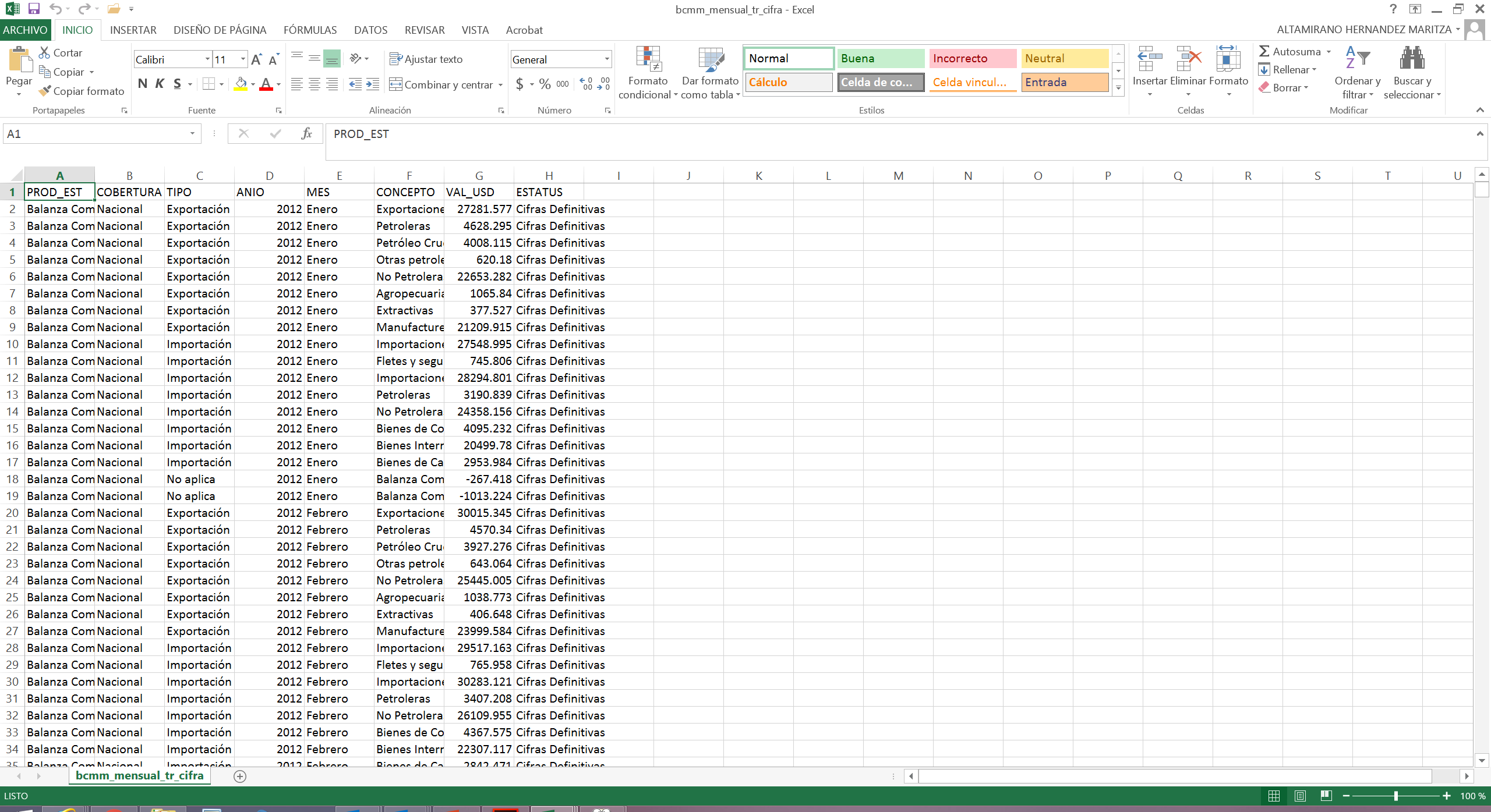 Valor en millones de dólares
Grandes agregados
2012 – 2017
Actualización de cifras oportunas y revisadas
Datos Abiertos de la Balanza Comercial de Mercancías de México
http://www.inegi.org.mx/est/contenidos/proyectos/registros/economicas/comercio/default.aspx
Mensual por modo de transporte
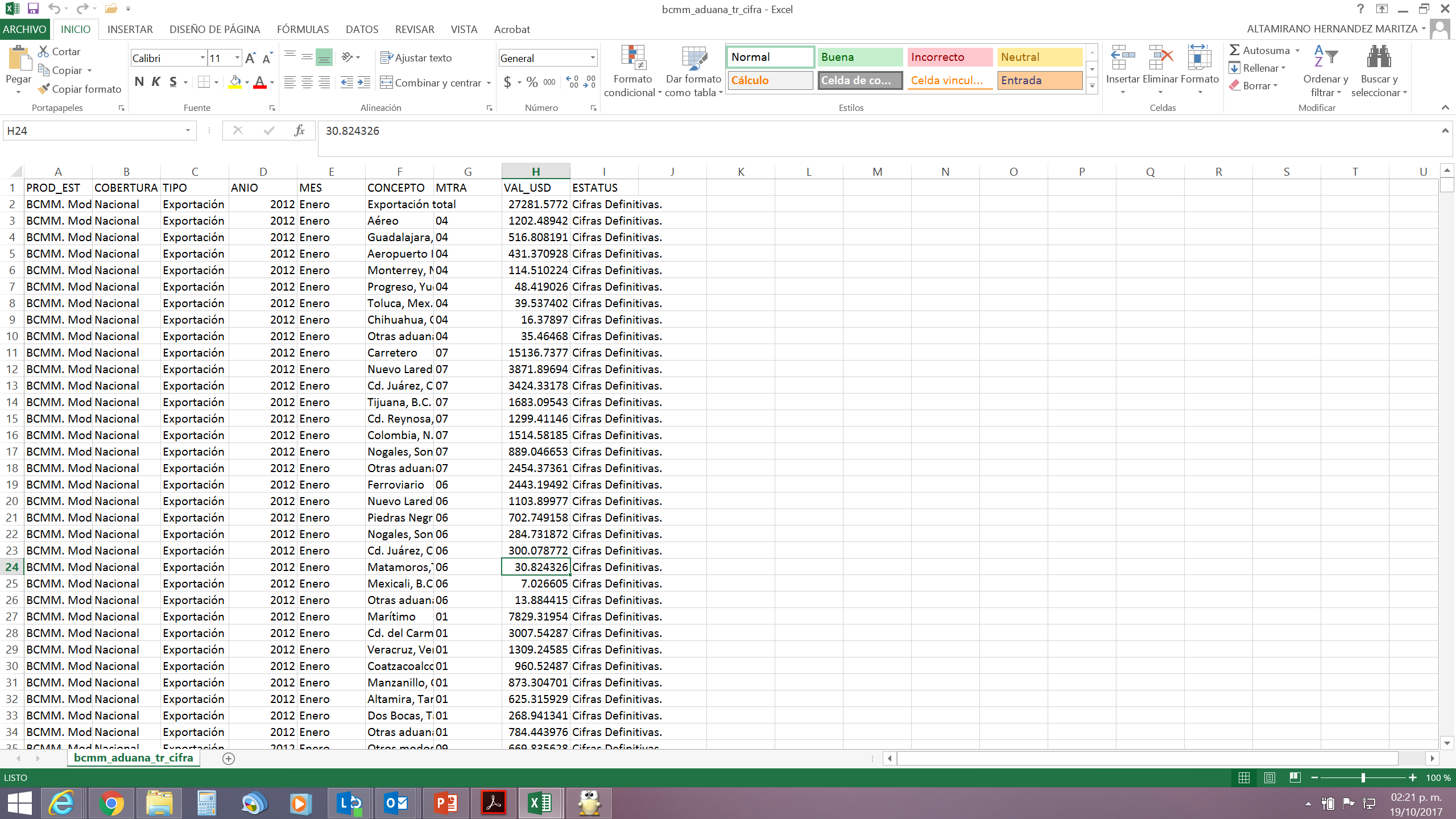 Valor en millones de dólares 
Principales Aduanas y Capítulos del SA
2012 – 2017
Actualización de cifras revisadas
Datos Abiertos de la Balanza Comercial de Mercancías de México
Valor en dólares y pesos
Cantidad
Fracción arancelaria y países
2011 – 2016
Cifras definitivas
http://www.inegi.org.mx/est/contenidos/proyectos/registros/economicas/comercio/default.aspx
Anual
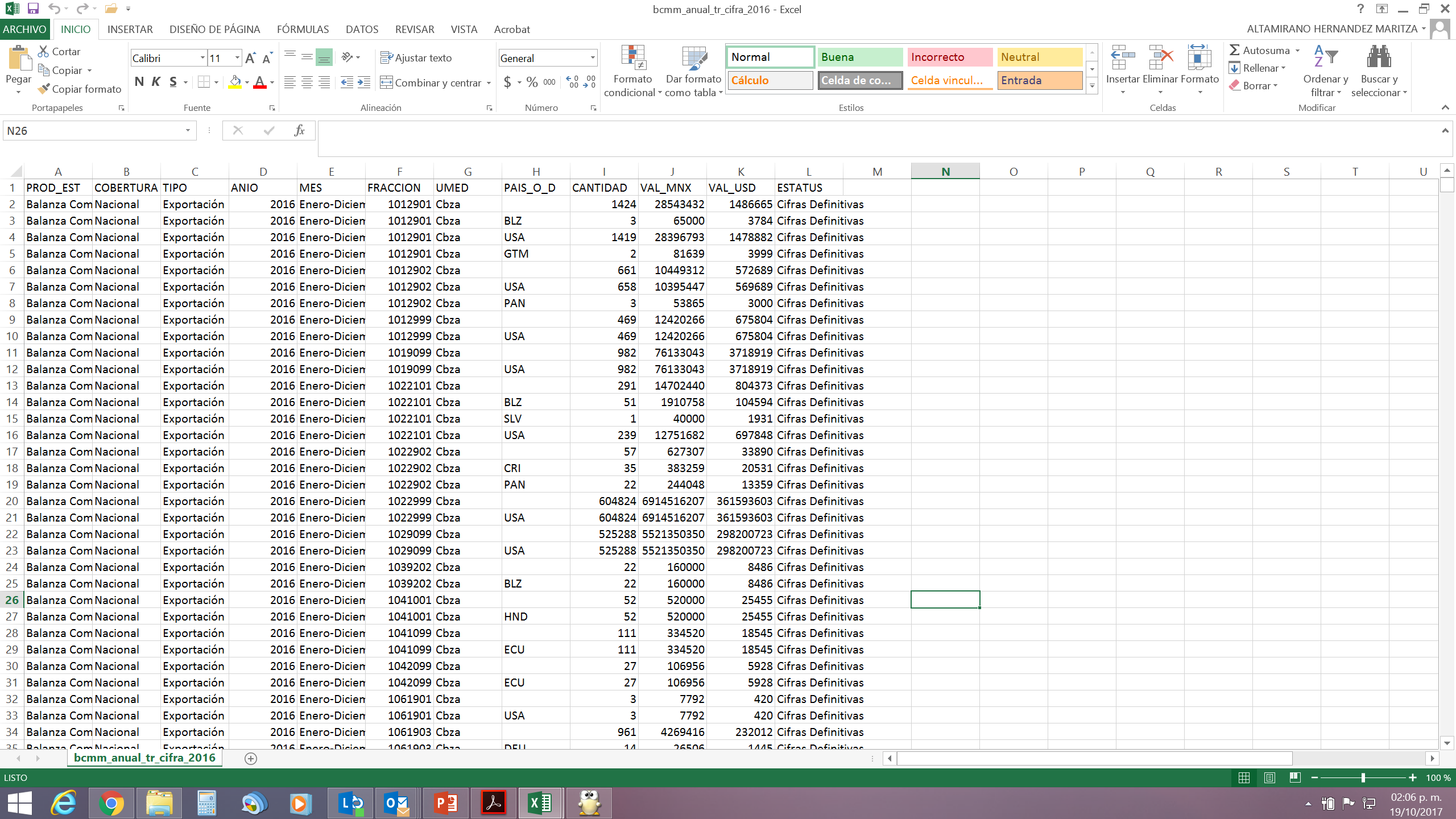 Relación de Datos Abiertos con otros productos de la BCMM
Iniciativa de Documentación de Datos (DDI)
Síntesis Metodológica
Metadatos
Laboratorio de Microdatos
Datos Abiertos
Conclusiones
Los Datos Abiertos de la Balanza Comercial de Mercancías de México permite la automatización de las actualizaciones de las bases de datos utilizadas por los usuarios

Garantiza el correcto manejo e interpretación de la información al incluir los metadatos y el diccionario de datos, facilitando la explotación de las cifras
Conclusiones
Al definir un formato estándar permite la compatibilidad con diferentes plataformas, por lo que el usuario puede explotar los datos en el software de su preferencia

La homogeneidad de los aspectos conceptual garantiza la comparabilidad entre los productos estadísticos en la materia que se generan